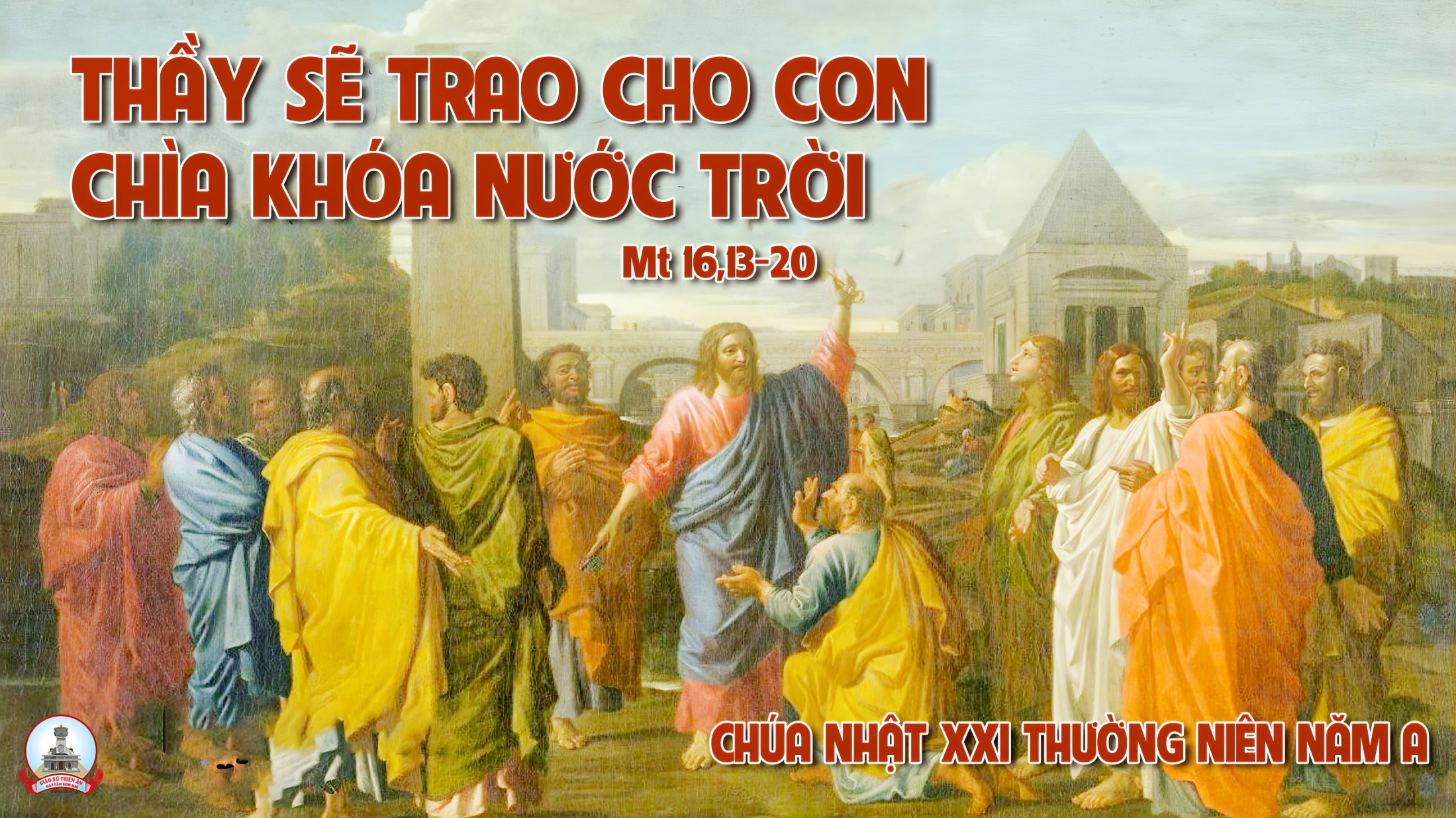 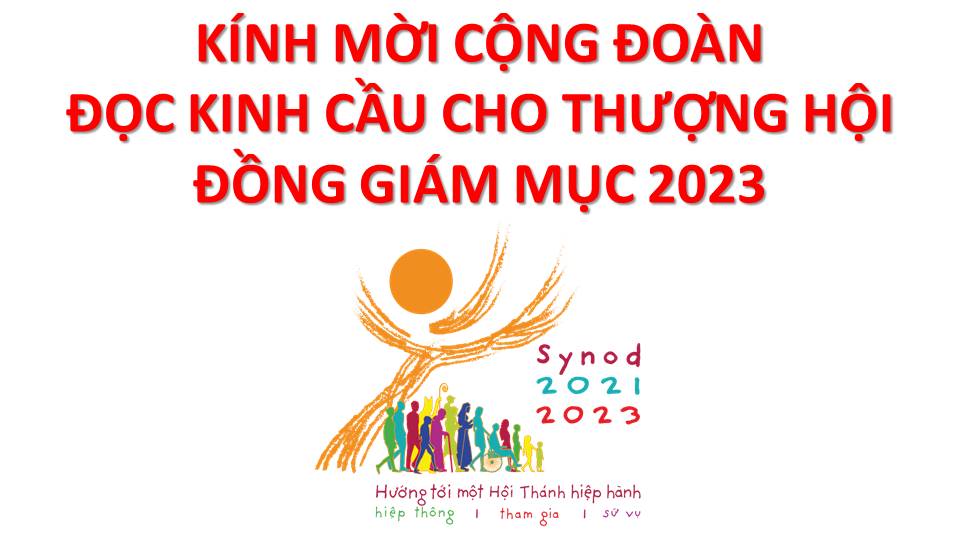 Lạy Chúa Thánh Thần là Ánh sáng Chân lý vẹn toàn,Chúa ban những ân huệ thích hợp cho từng thời đại, và dùng nhiều cách thế kỳ diệu để hướng dẫn Hội Thánh,
này chúng con đang chung lời cầu nguyện cho cácGiám mục, và những người tham dự Thượng Hội đồng Giám mục thế giới.
Xin Chúa làm nên cuộc Hiện Xuống mới trong đời sống HộiThánh, xin tuôn tràn trên các Mục tử ơn khôn ngoan và thông hiểu, gìn giữ các ngài luôn hiệp thông với nhau trong Chúa,
để các ngài cùng nhau tìm hiểu những điều đẹp ý Chúa, và hướng dẫn đoàn Dân Chúa thực thi những điều Chúa truyền dạy.
Các giáo phận Việt Nam chúng con, luôn muốn cùng chung nhịp bước với Hội Thánh hoàn vũ, xin cho chúng con biết đồng cảm với nỗi thao thức của các Mục tử trên toàn thế giới, ngày càng ý thức hơn về tình hiệp thông,
thái độ tham gia và lòng nhiệt thành trong sứ vụ của Hội Thánh, nhờ lời chuyển cầu của Đức Trinh Nữ Maria, Nữ Vương các Tông đồ và là Mẹ của Hội Thánh,
Chúng con dâng lời khẩn cầu lên Chúa, là đấng hoạt động mọi nơi mọi thời, trong sự hiệp thông với Chúa Cha và Chúa Con, luôn mãi mãi đến muôn đời. Amen.
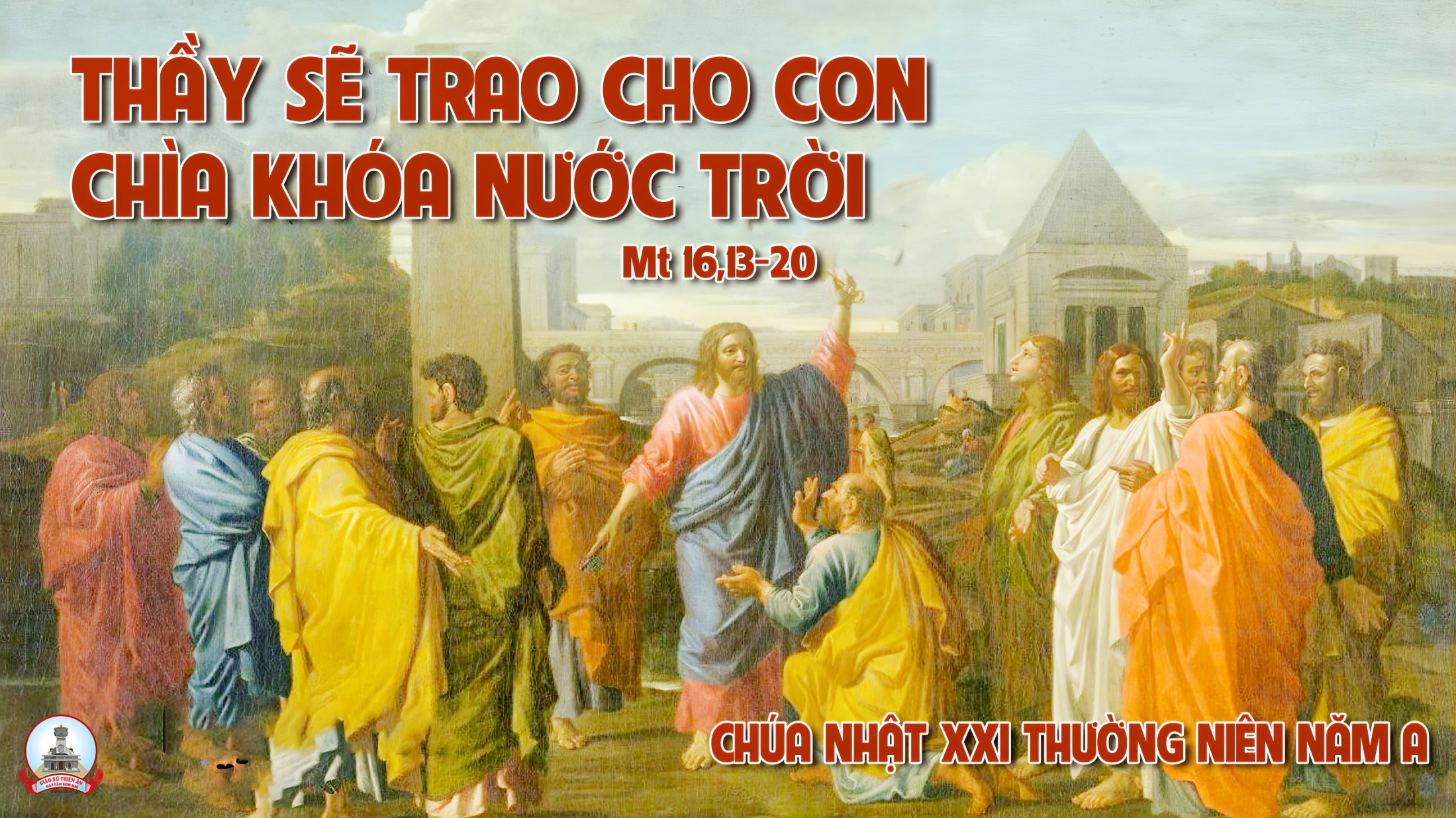 Ca Nhập LễCON TIẾN VÀO ĐỀN THÁNHHải Nguyễn
Đk: Con tiến vào đền thánh dâng lên lời ca ngọt ngào, dâng lên lời thơ dạt dào với tấm lòng cảm mến xiết bao. Con tiến vào đền thánh, lòng con mừng vui hát ca trong tình Cha thương đậm đà, dâng trước Nhan Ngài tình yêu thiết tha.
Tk1: Con xin kết lời cùng sông núi, xin kết lời cùng cỏ cây, dâng về Thiên Chúa một tình yêu thiết tha. Vì Ngài là nguồn vui hiệp nhất. Ngài là nguồn muôn ân phúc, trong cõi nhân sinh tay Ngài hằng đỡ nâng.
Đk: Con tiến vào đền thánh dâng lên lời ca ngọt ngào, dâng lên lời thơ dạt dào với tấm lòng cảm mến xiết bao. Con tiến vào đền thánh, lòng con mừng vui hát ca trong tình Cha thương đậm đà, dâng trước Nhan Ngài tình yêu thiết tha.
Tk2: Con xin kết lời cùng muông thú, xin kết lời cùng gió mây dâng về Thiên Chúa một tình yêu ngất ngây. Vì địa cầu cùng muôn dân nước đều là kỳ công tay Chúa, muôn giống sinh linh tay Ngài tạo tác nên.
Đk: Con tiến vào đền thánh dâng lên lời ca ngọt ngào, dâng lên lời thơ dạt dào với tấm lòng cảm mến xiết bao. Con tiến vào đền thánh, lòng con mừng vui hát ca trong tình Cha thương đậm đà, dâng trước Nhan Ngài tình yêu thiết tha.
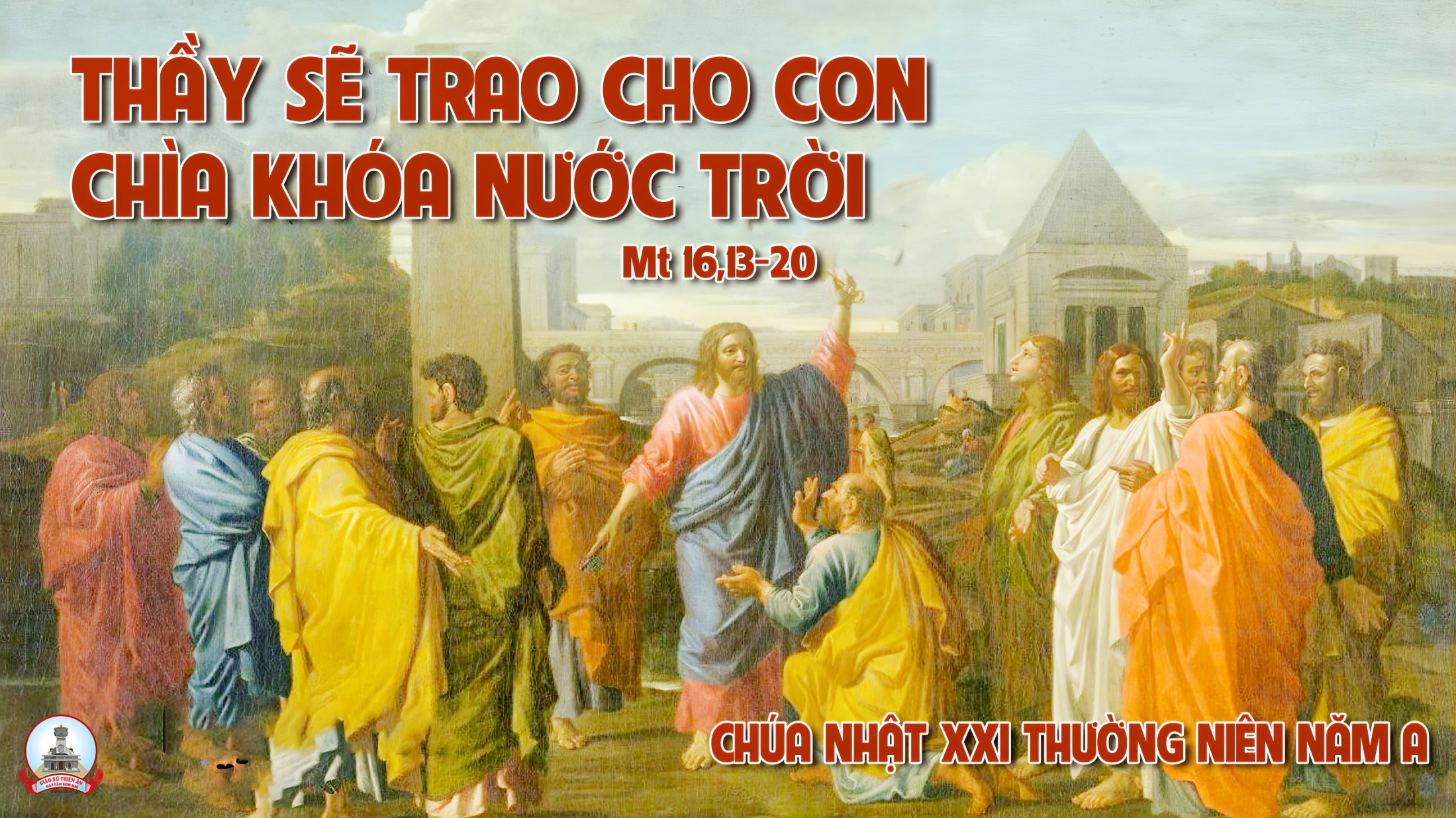 KINH VINH DANH
Ca Lên Đi 2
Chủ tế: Vinh danh Thiên Chúa trên các tầng trời. Và bình an dưới thế, bình an dưới thế cho người thiện tâm.
Chúng con ca ngợi Chúa. Chúng con chúc tụng Chúa. Chúng con thờ lạy Chúa. Chúng con tôn vinh Chúa. Chúng con cảm tạ Chúa vì vinh quang cao cả Chúa.
Lạy Chúa là Thiên Chúa, là Vua trên trời, là Chúa Cha toàn năng. Lạy Con Một Thiên Chúa, Chúa Giê-su Ki-tô.
Lạy Chúa là Thiên Chúa, là Chiên Thiên Chúa, là Con Đức Chúa Cha. Chúa xoá tội trần gian, xin thương, xin thương, xin thương xót chúng con.
Chúa xoá tội trần gian, xin nhận lời chúng con cầu khẩn. Chúa ngự bên hữu Đức Chúa Cha, xin thương, xin thương, xin thương xót chúng con.
Vì lạy Chúa Giê-su Ki-tô, chỉ có Chúa là Đấng Thánh, chỉ có Chúa là Chúa, chỉ có Chúa là Đấng Tối Cao, cùng Đức Chúa Thánh Thần trong vinh quang Đức Chúa Cha. A-men. A-men.
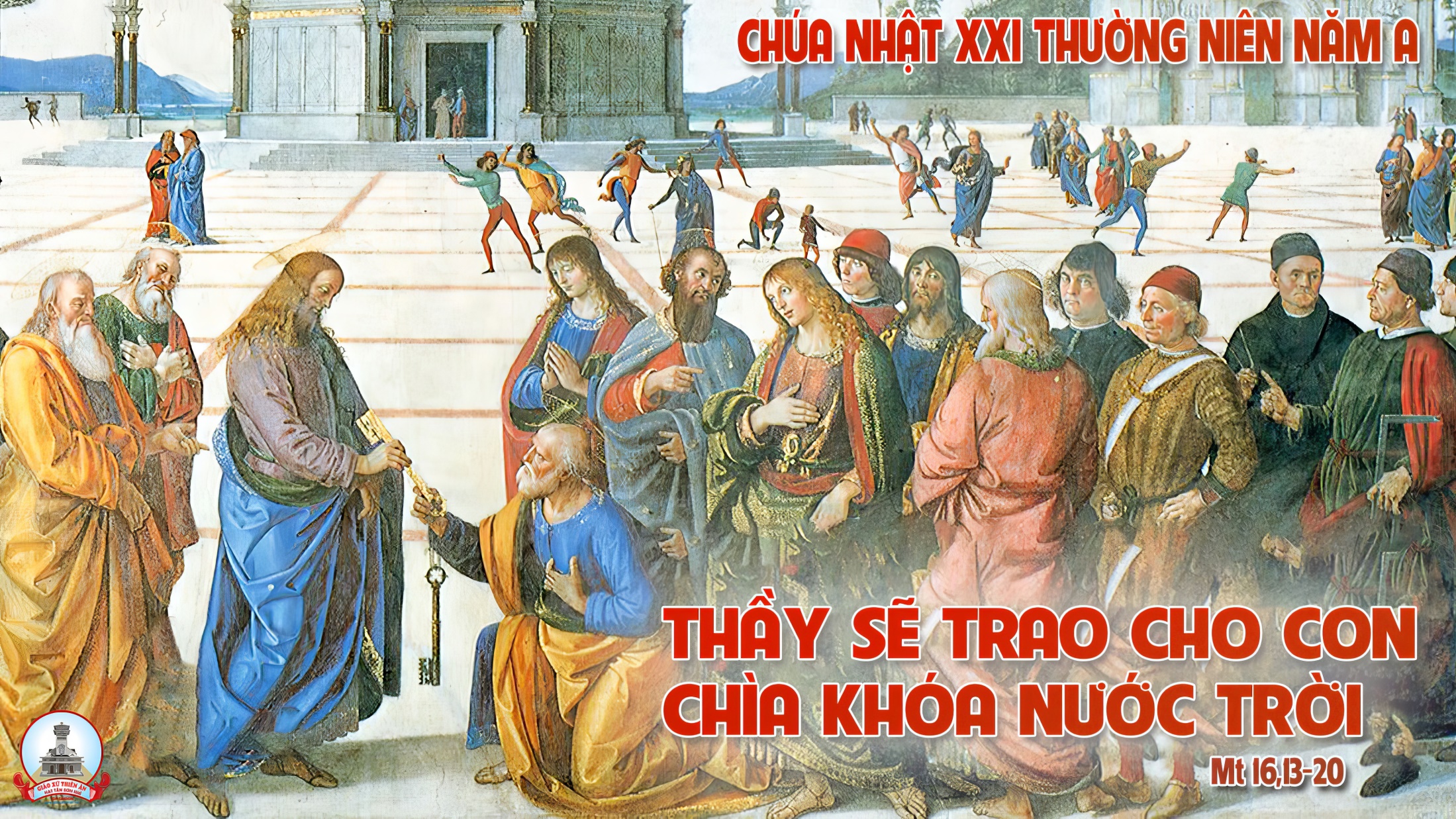 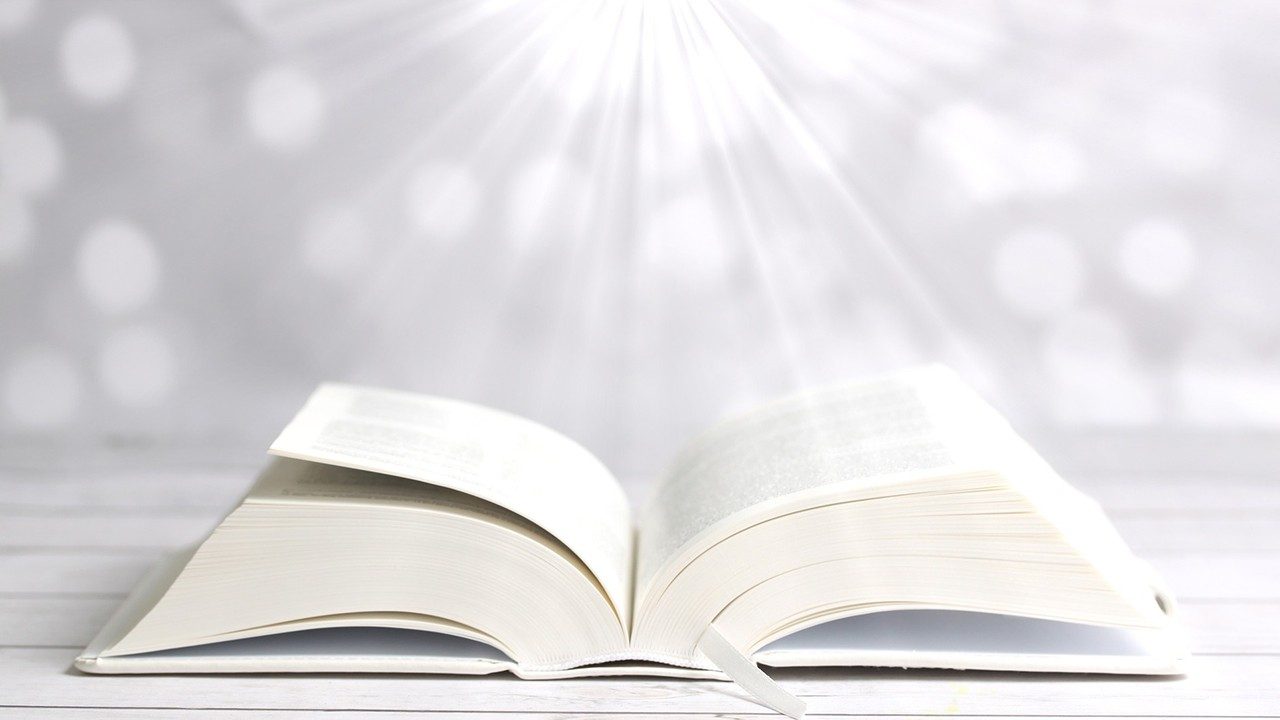 Bài đọc 1.
Bài trích sách ngôn sứ I-sai-a.
Chìa khóa nhà Đa-vít, Ta sẽ đặt trên vai nó.
Thánh Vịnh 137Chúa Nhật XXI Thường NiênNăm ALm. Kim Long03 Câu
Đk: Lạy Chúa, ngàn đời Chúa trọn tình thương, xin đừng bỏ dở dang trong việc tay Chúa làm.
Tk1: Con xin hết lòng cảm tạ Chúa, vì Ngài đã nghe tiếng con kêu. Đàn ca kính Ngài giữa muôn thần thánh Ngài. Hướng về đền thánh con phủ phục kính thờ.
Đk: Lạy Chúa, ngàn đời Chúa trọn tình thương, xin đừng bỏ dở dang trong việc tay Chúa làm.
Tk2: Con xin cảm tạ bởi vì Chúa một lòng thành tín, mãi yêu thương. Ngày con khấn nài Chúa thương tình đáp lời. Hỗ trợ hồn con, Chúa tăng cường dũng lực.
Đk: Lạy Chúa, ngàn đời Chúa trọn tình thương, xin đừng bỏ dở dang trong việc tay Chúa làm.
Tk3: Cao quang Chúa nhìn kẻ hèn yếu, còn bọn tự kiêu Chúa coi khinh. Tình thương của Ngài đến muôn đời vững bền, chớ bỏ dở dang những công việc Chúa làm.
Đk: Lạy Chúa, ngàn đời Chúa trọn tình thương, xin đừng bỏ dở dang trong việc tay Chúa làm.
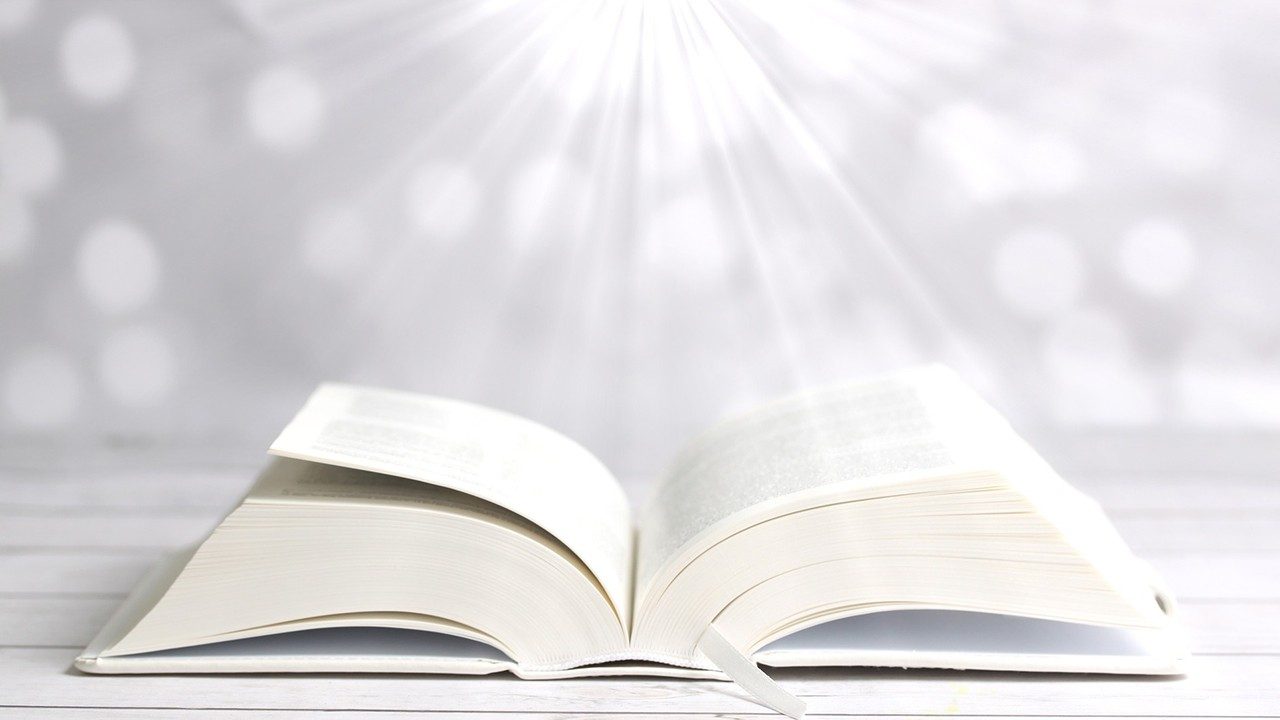 Bài đọc 2.
Bài trích thư thánh Phao-lô tông đồ 
gửi tín hữu Rô-ma.
Muôn vật đều do Người mà có, nhờ Người mà tồn tại và quy hướng về Người.
Alleluia - Alleluia:
Con là Phê-rô, nghĩa là Đá, và trên Đá này Thầy sẽ xây Hội Thánh của Thầy và cửa địa ngục sẽ không thắng được.
Alleluia …
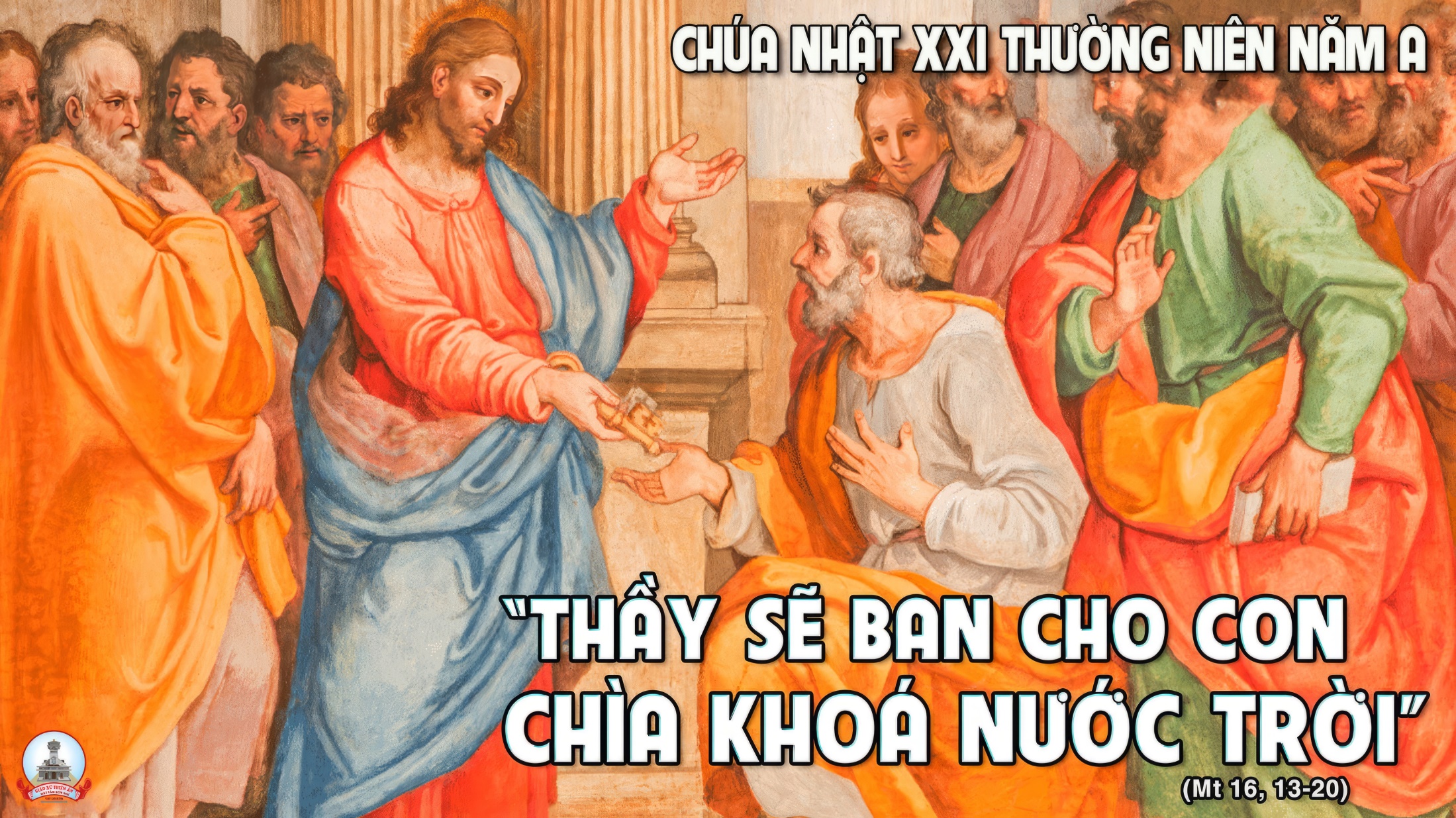 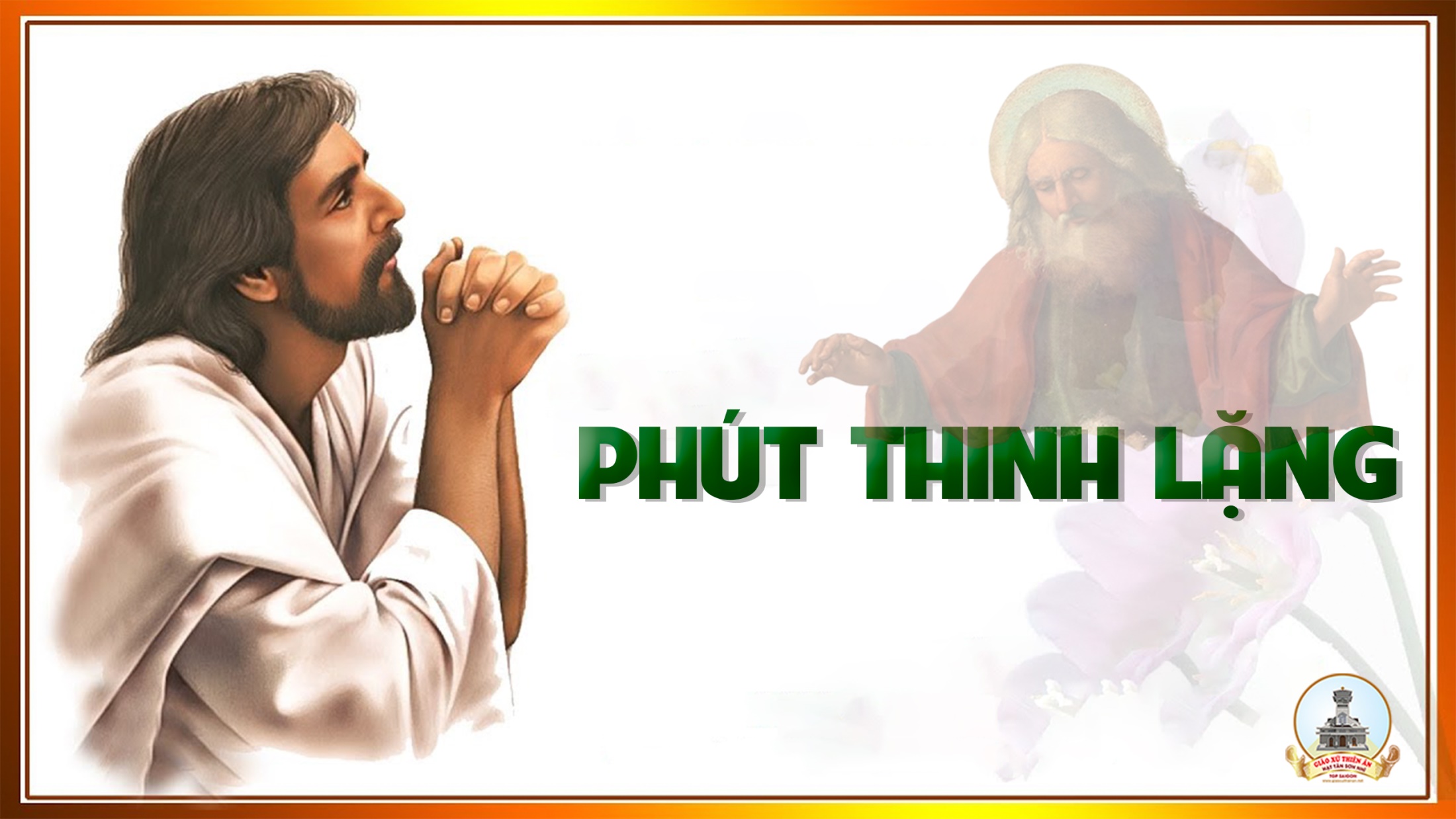 KINH TIN KÍNH
Tôi tin kính một Thiên Chúa là Cha toàn năng, Đấng tạo thành trời đất, muôn vật hữu hình và vô hình.
Tôi tin kính một Chúa Giêsu Kitô, Con Một Thiên Chúa, sinh bởi Đức Chúa Cha từ trước muôn đời.
Người là Thiên Chúa bởi Thiên Chúa, Ánh Sáng bởi Ánh Sáng, Thiên Chúa thật bởi Thiên Chúa thật,
được sinh ra mà không phải được tạo thành, đồng bản thể với Đức Chúa Cha, nhờ Người mà muôn vật được tạo thành.
Vì loài người chúng ta và để cứu độ chúng ta, Người đã từ trời xuống thế.
Bởi phép Đức Chúa Thánh Thần, Người đã nhập thể trong lòng Trinh Nữ Maria, và đã làm người.
Người chịu đóng đinh vào thập giá vì chúng ta, thời quan Phongxiô Philatô, Người chịu khổ hình và mai táng, ngày thứ ba Người sống lại như lời Thánh Kinh.
Người lên trời, ngự bên hữu Đức Chúa Cha, và Người sẽ lại đến trong vinh quang để phán xét kẻ sống và kẻ chết, Nước Người sẽ không bao giờ cùng.
Tôi tin kính Đức Chúa Thánh Thần là Thiên Chúa và là Đấng ban sự sống, Người bởi Đức Chúa Cha và Đức Chúa Con mà ra,
Người được phụng thờ và tôn vinh cùng với Đức Chúa Cha và Đức Chúa Con. Người đã dùng các tiên tri mà phán dạy.
Tôi tin Hội Thánh duy nhất thánh thiện công giáo và tông truyền.
Tôi tuyên xưng có một Phép Rửa để tha tội. Tôi trông đợi kẻ chết sống lại và sự sống đời sau. Amen.
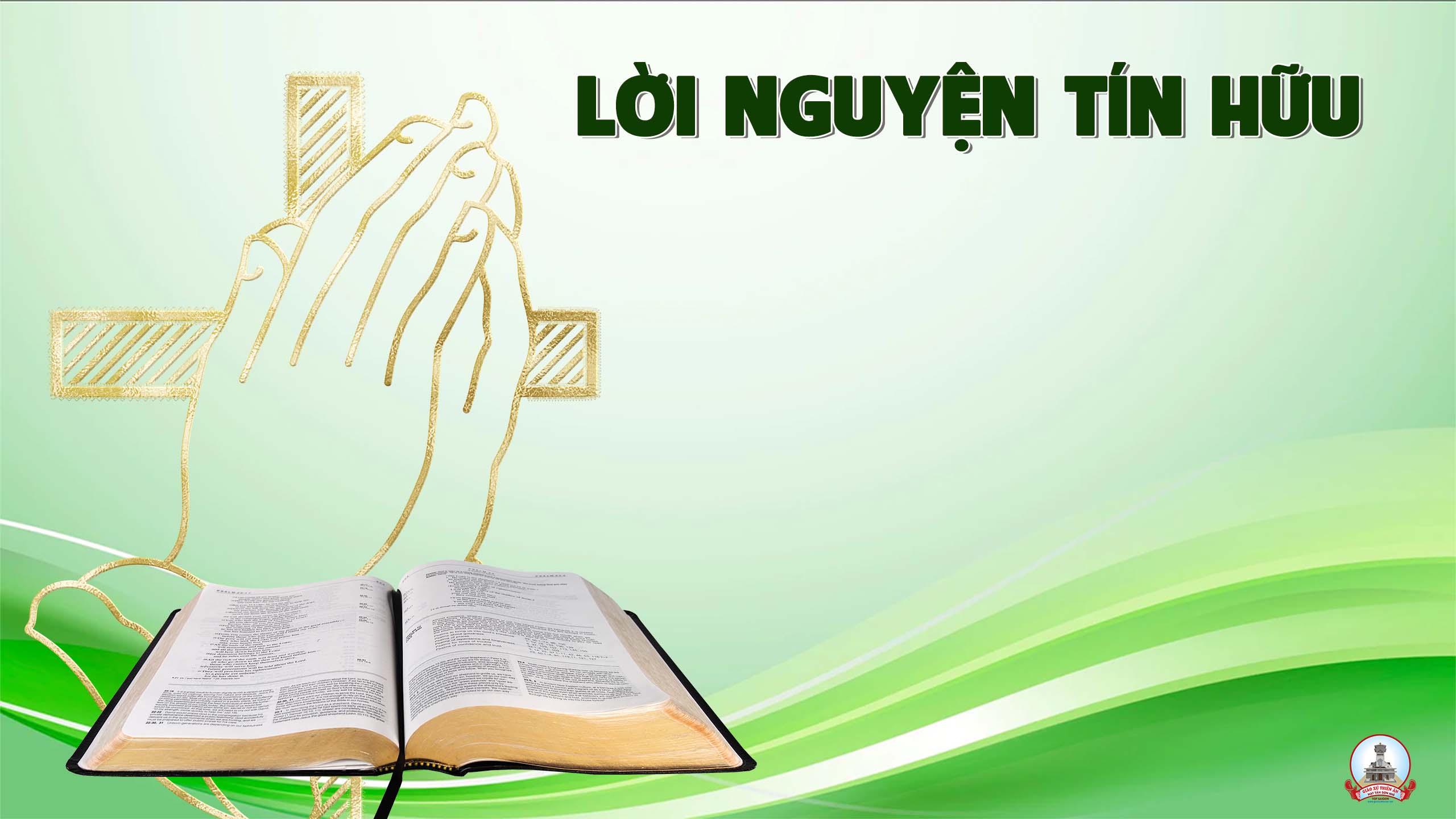 Chúa Giêsu thiết lập Hội Thánh để tiếp tục công cuộc cứu độ của Người.
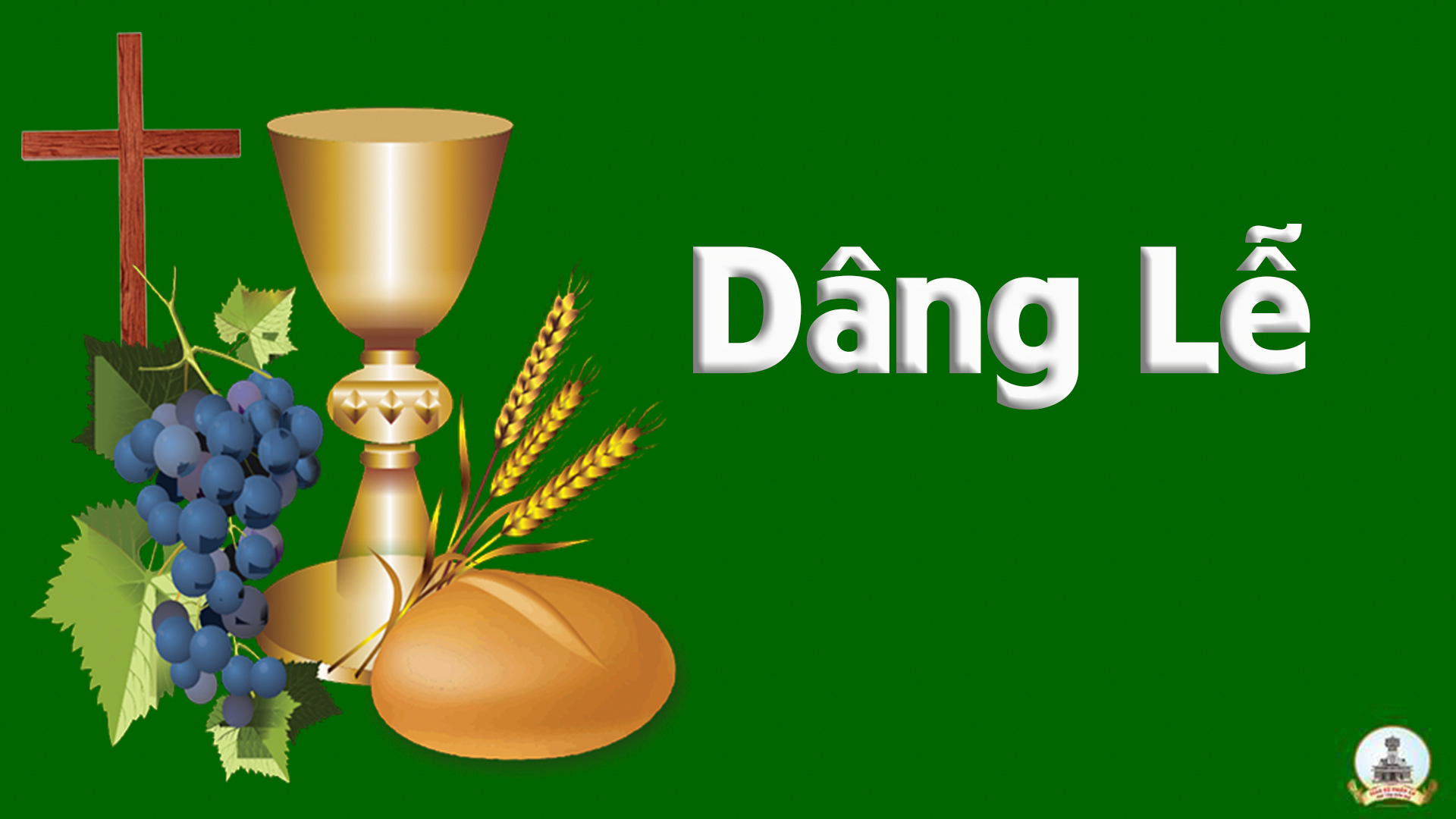 CỦA LỄ NHÂN SINH
Trần Mừng
Tk1: Xin dâng Ngài rượu bánh thơm tho. Xin dâng Ngài vạn nỗi âu lo, lao công miệt mài, đau thương từng ngày, tim mỏi mòn nặng gánh u hoài…
… Xin dâng Ngài hồn xác con đây. Xin dâng Ngài cuộc sống hôm nay, bao phen bội thề, đam mê nặng nề, nay trở về tiến lễ tạ ơn.
Đk: Đây muôn cuộc đời là chiếc bánh thơm rượu nồng. Đây bao nguyện vọng tựa hương ngát bay lên Chúa. Muôn thân phận hèn hợp dâng với Chiên tinh tuyền. Xin cho người người nhuần thắm hồng ân.
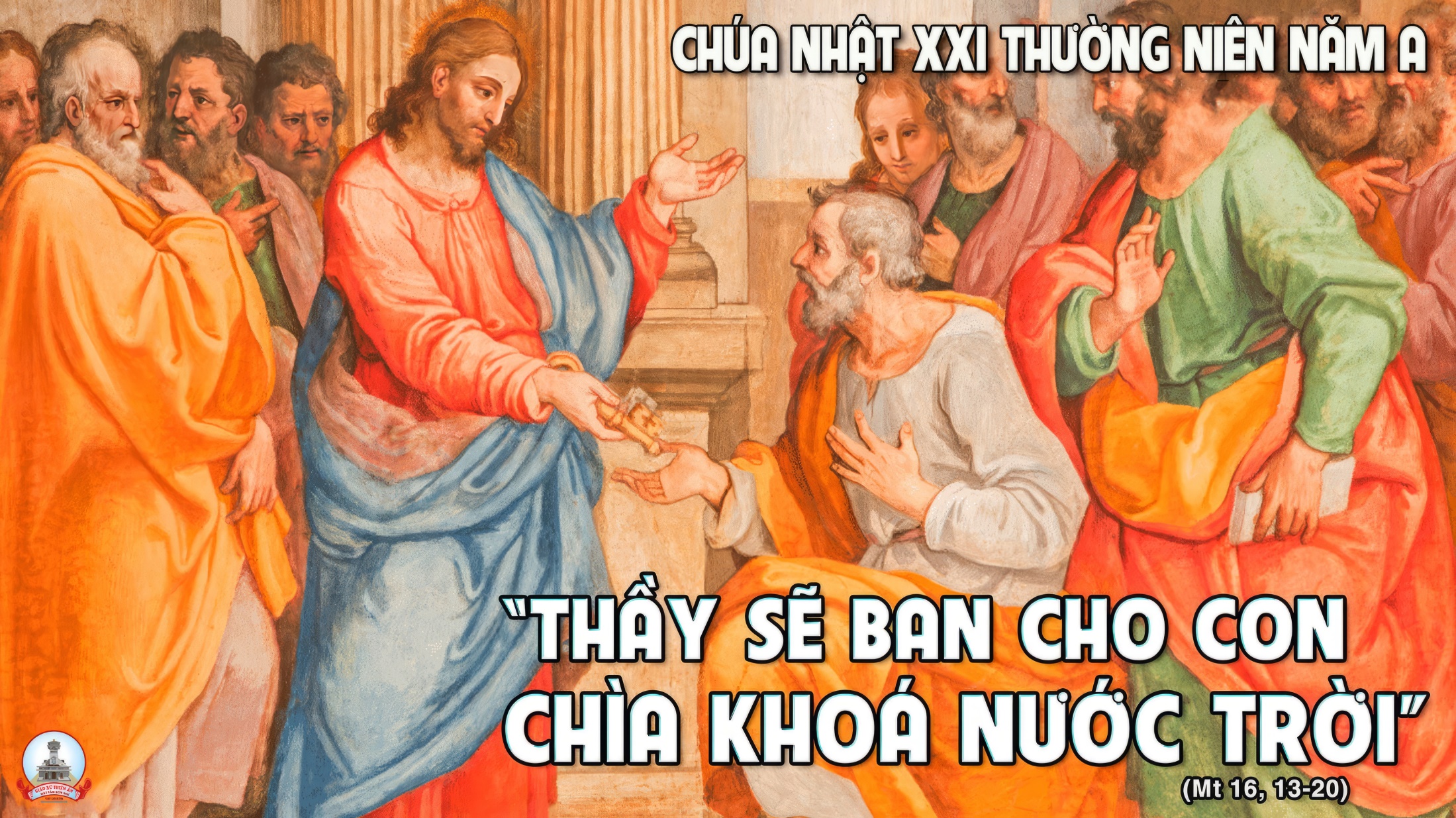 Ca Nguyện Hiệp LễBÀN TAY NGÀIThái Nguyên
Tk1: Bàn tay nào đưa tôi vượt qua những phong ba một thời gian khó? Bàn tay nào đã dìu dắt tôi qua những nẻo đường tối tăm mịt mùng? Bàn tay nào đã nâng tôi lên từ vực sâu yếu đuối thấp hèn? Bàn tay nào chạm đến linh hồn tôi trấn an vỗ về đời tôi?
Đk: Chính bàn tay Ngài đưa tôi đi qua, dìu dắt tôi, đỡ nâng tôi chạm đến linh hồn tôi, Chúa ơi! Ôi tình yêu thẳm sâu từ lâu tới nay, lòng tôi bao đổi thay vẫn trong tay Ngài, cánh tay yêu thương vây kín cuộc đời tôi.
Tk2: Bàn tay nào ngăn bao tội ác những đam mê tục lụy giăng mắc? Bàn tay nào đã vùi lấp bao toan tính dại khờ lối đi mịt mờ? Bàn tay nào dẹp tan âm u để tình yêu thắp sáng hy vọng? Bàn tay nào gọi vẫy linh hồn đây với thao thức đầy khôn vơi?
Đk: Chính bàn tay Ngài đưa tôi đi qua, dìu dắt tôi, đỡ nâng tôi chạm đến linh hồn tôi, Chúa ơi! Ôi tình yêu thẳm sâu từ lâu tới nay, lòng tôi bao đổi thay vẫn trong tay Ngài, cánh tay yêu thương vây kín cuộc đời tôi.
Tk3: Bàn tay nào ôi cao đẹp quá dắt tôi xa cuộc đời gian trá? Bàn tay nào vẫn hằng thiết tha, tha thiết đậm đà xót thương hải hà? Bàn tay nào dệt nên bài ca, một bài ca tin mến bao la? Bàn tay nào làm sáng cuộc đời ta, ước mơ chan hòa từ đây?
Đk: Chính bàn tay Ngài đưa tôi đi qua, dìu dắt tôi, đỡ nâng tôi chạm đến linh hồn tôi, Chúa ơi! Ôi tình yêu thẳm sâu từ lâu tới nay, lòng tôi bao đổi thay vẫn trong tay Ngài, cánh tay yêu thương vây kín cuộc đời tôi.
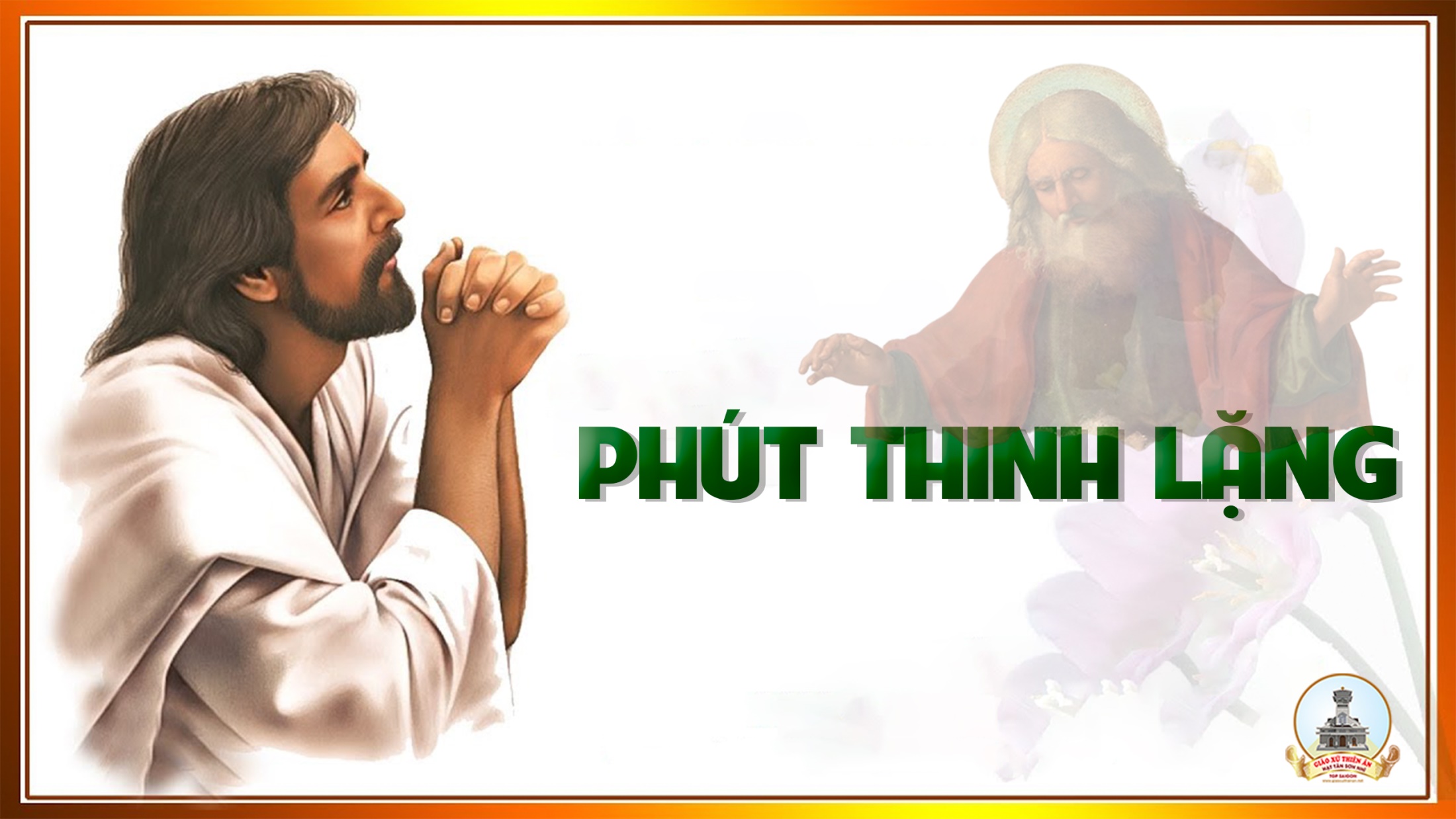 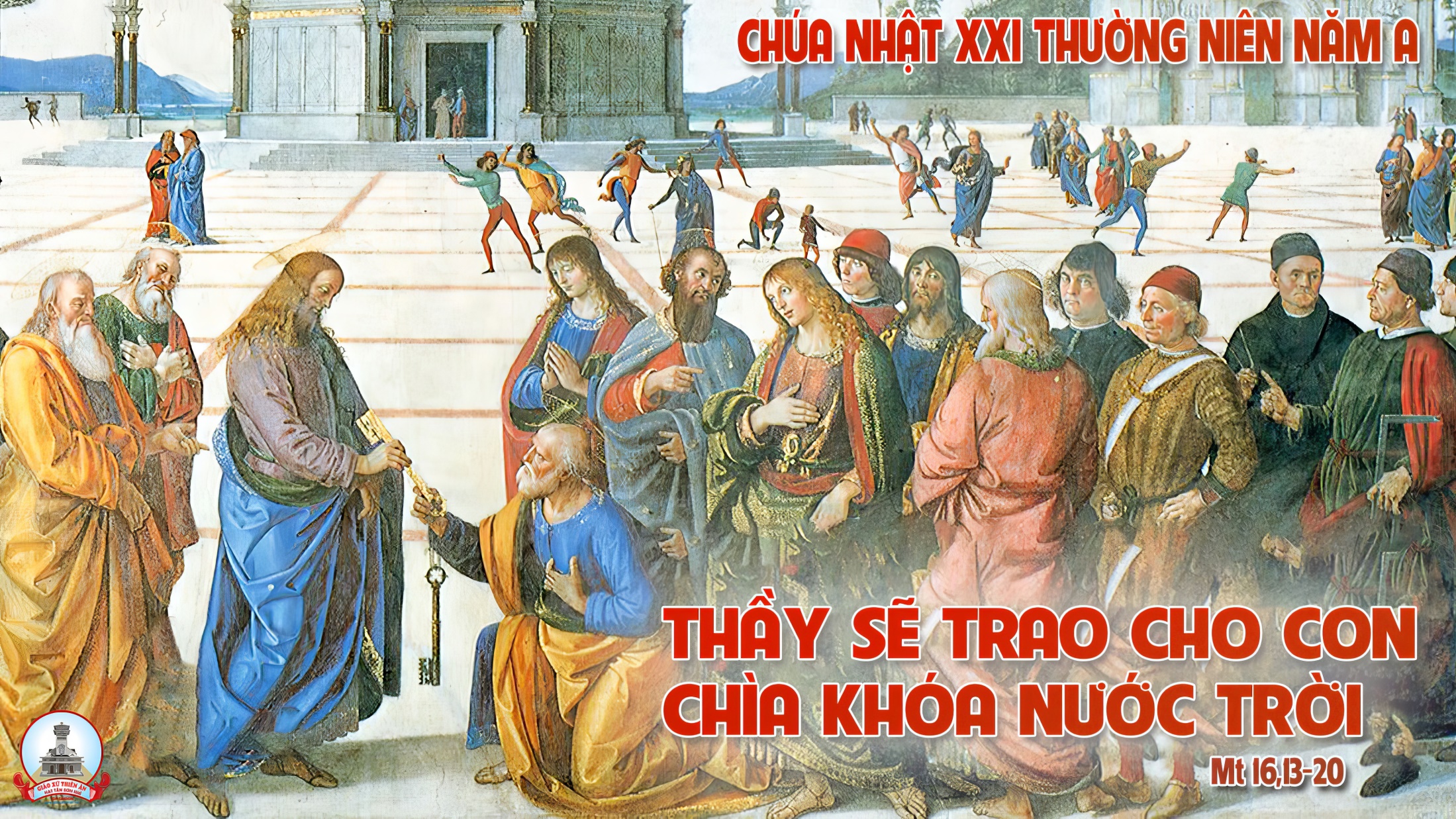 Chúa Nhật XX TN Năm A
Ca Kết LễNHÂN CHỨNG PHÚC ÂMLm. Thành Tâm
Tk1: Ta về thôi vì thánh lễ đã hết nhưng đời ta là thánh lễ nối dài. Đem tình thương Thiên Chúa đến mọi nơi ta sống sao để thành chứng nhân.
Đk: Này Ngài sai ta đi đây đó. Số́ng chứng nhân phúc âm. Lãnh sứ mạng Chúa trao hôm nào vì là con Thiên Chúa…
… Này Ngài sai ta đi đây đó đi loan báo tin mừng. Loan tin mới tin vui của Ngài rằng Thiên Chúa yêu thương loài người.
Tk2: Ta đừng lo vì Thiên Chúa Ngài biết con người ta nhiề̀u yếu đuối lỗi lầm. Nên Ngài thương ban ơn thánh triền miên ta số́ng sao để thành chứng nhân.
Đk: Này Ngài sai ta đi đây đó. Số́ng chứng nhân phúc âm. Lãnh sứ mạng Chúa trao hôm nào vì là con Thiên Chúa…
… Này Ngài sai ta đi đây đó đi loan báo tin mừng. Loan tin mới tin vui của Ngài rằng Thiên Chúa yêu thương loài người.
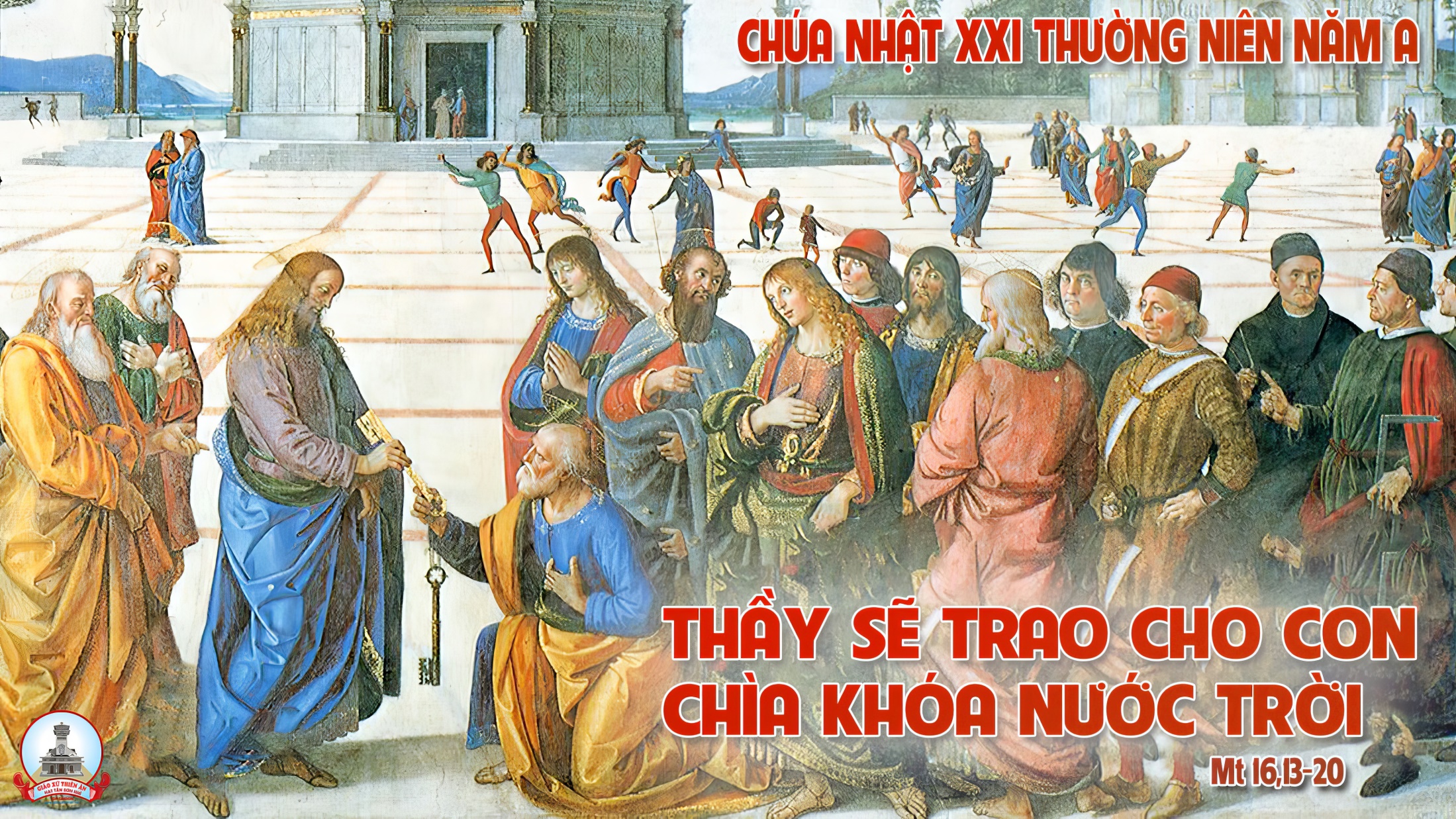 Chúa Nhật XX TN Năm A